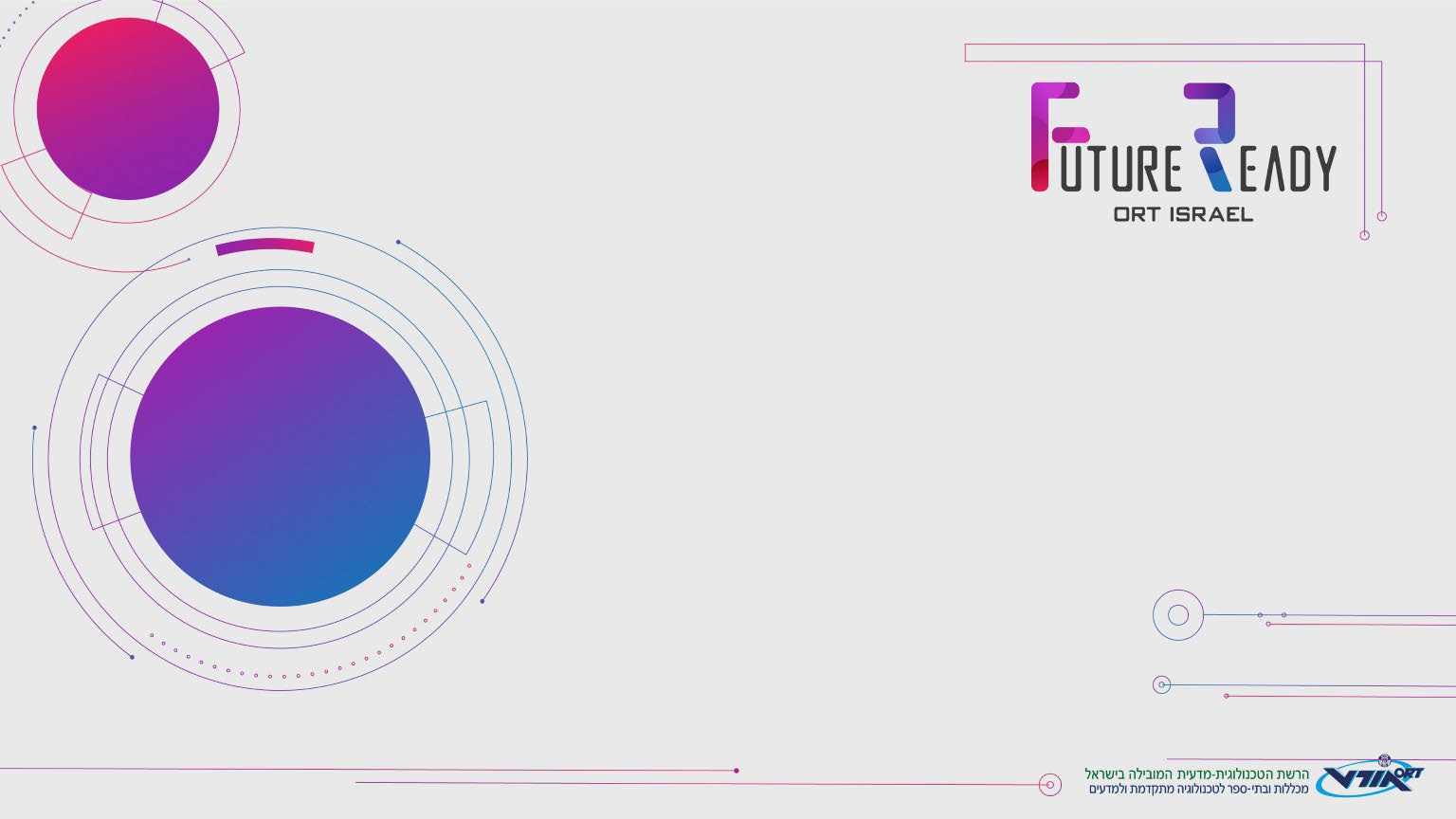 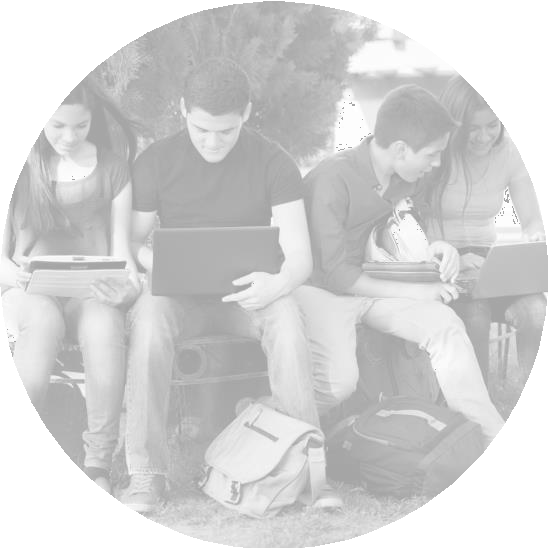 כל מה שרצית לדעת על תכנית
Future Ready ההכשרה של
ריסטים'מפגש פיוצ
6 בספטמבר 2023
? על שום מה– Future Ready
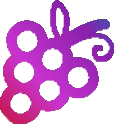 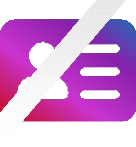 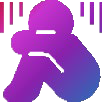 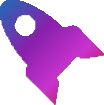 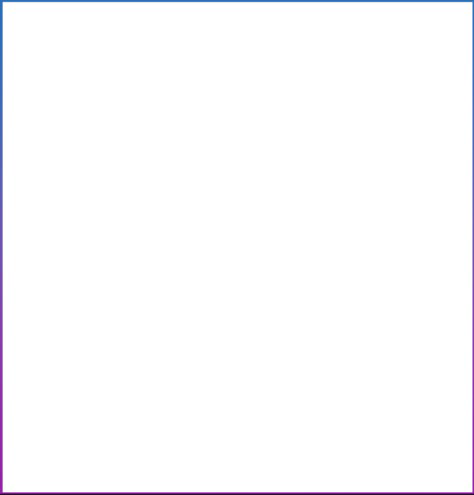 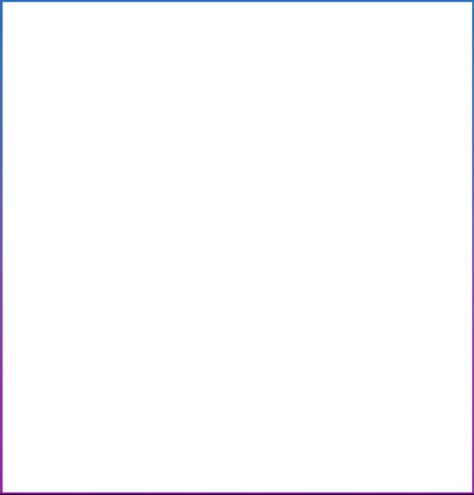 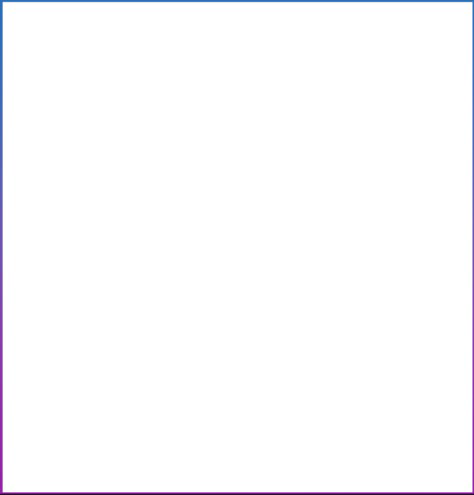 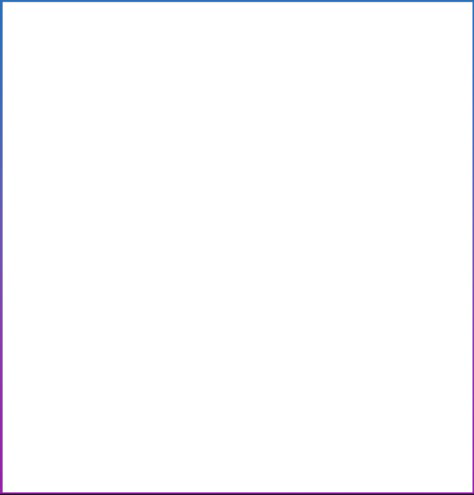 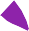 תורמים לחיזוק מעמד אפ-אומת הסטארט
התמודדות פוסט קורונה
עולם של גמישות פדגוגית ניהולית
מחסור במורים
- תשפ"ד (מחזור ב')Future Ready
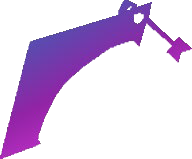 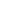 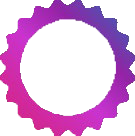 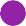 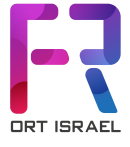 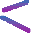 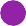 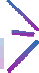 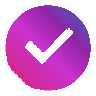 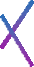 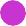 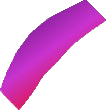 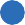 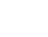 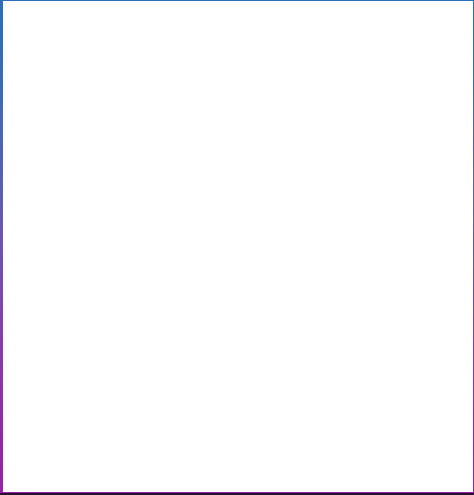 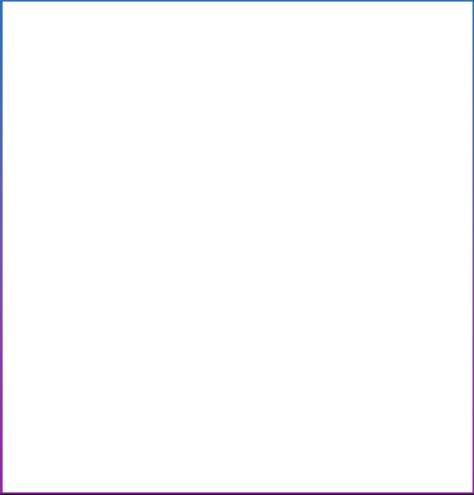 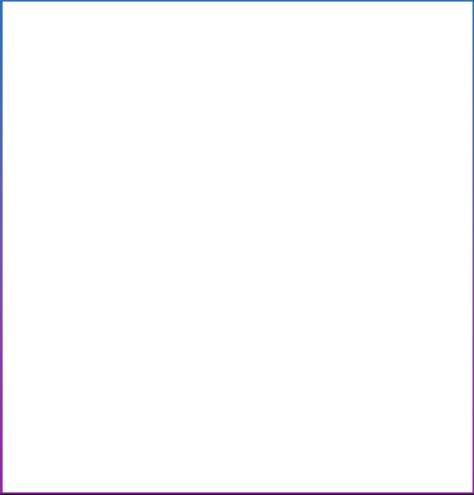 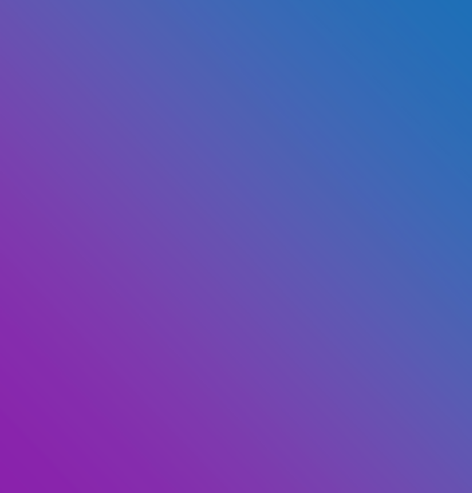 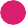 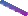 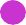 -סוויטת היישומים של
Future Ready
רשת הנוירונים של אורט ישראל
הכשרת קהילת ריסטים'הפיוצ
הסמכות
מטרות ההכשרה
מטרת העל: הכשרת תפקיד חדש בבתי הספר-                ניהול יזמות וחדשנות פדגוגית- דיגיטלית 
לימוד כלים לפיתוח יזמות, מנהיגות וניהול שינוי בבתי הספר
הקניית מתודולוגיות להטמעת חדשנות בבתי הספר (AGILE)
ביצוע פיילוטים (תמות) והסקת מסקנות
כתיבת תכנית חדשנות לשנת הלימודים תשפ"ה
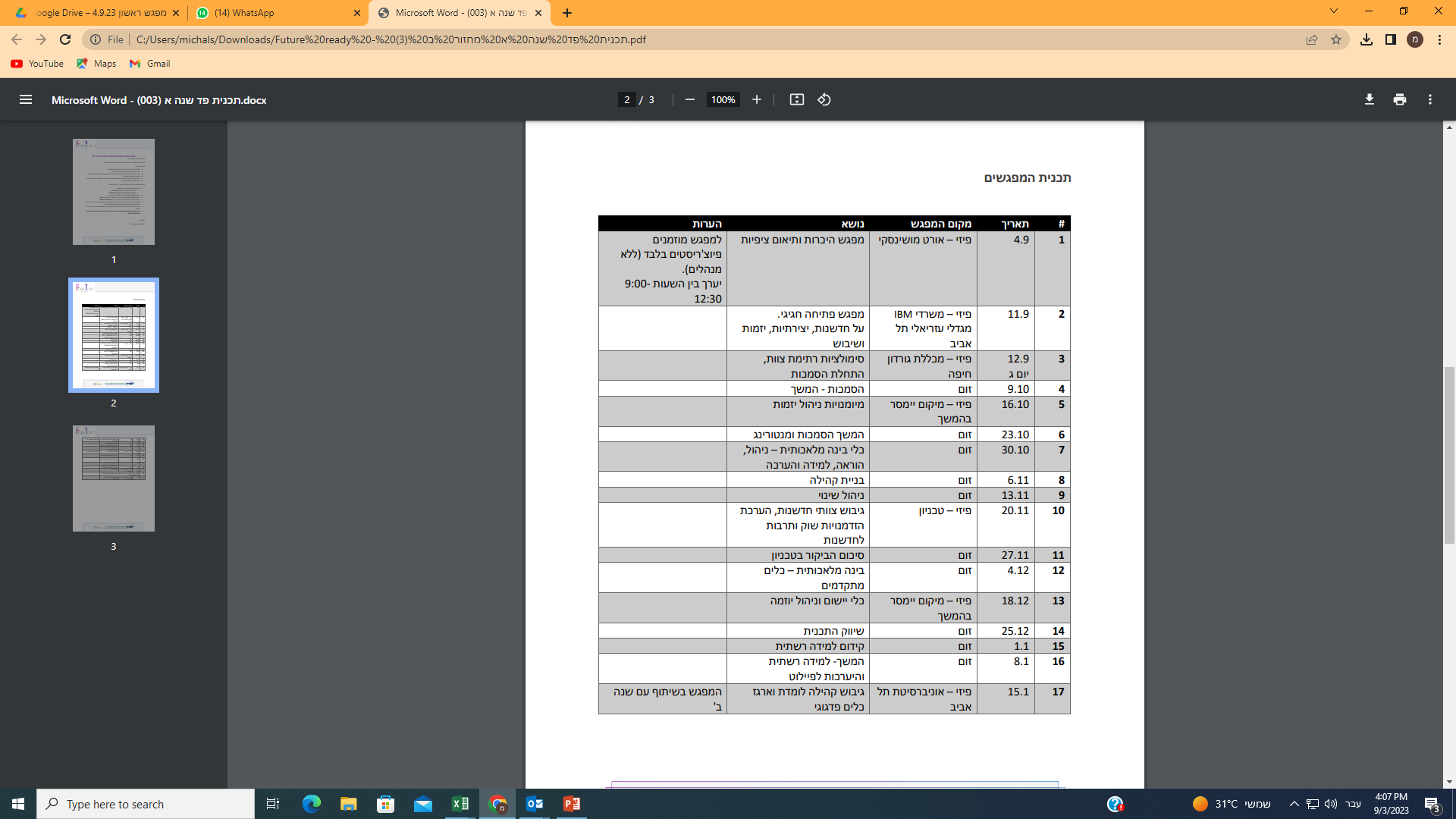 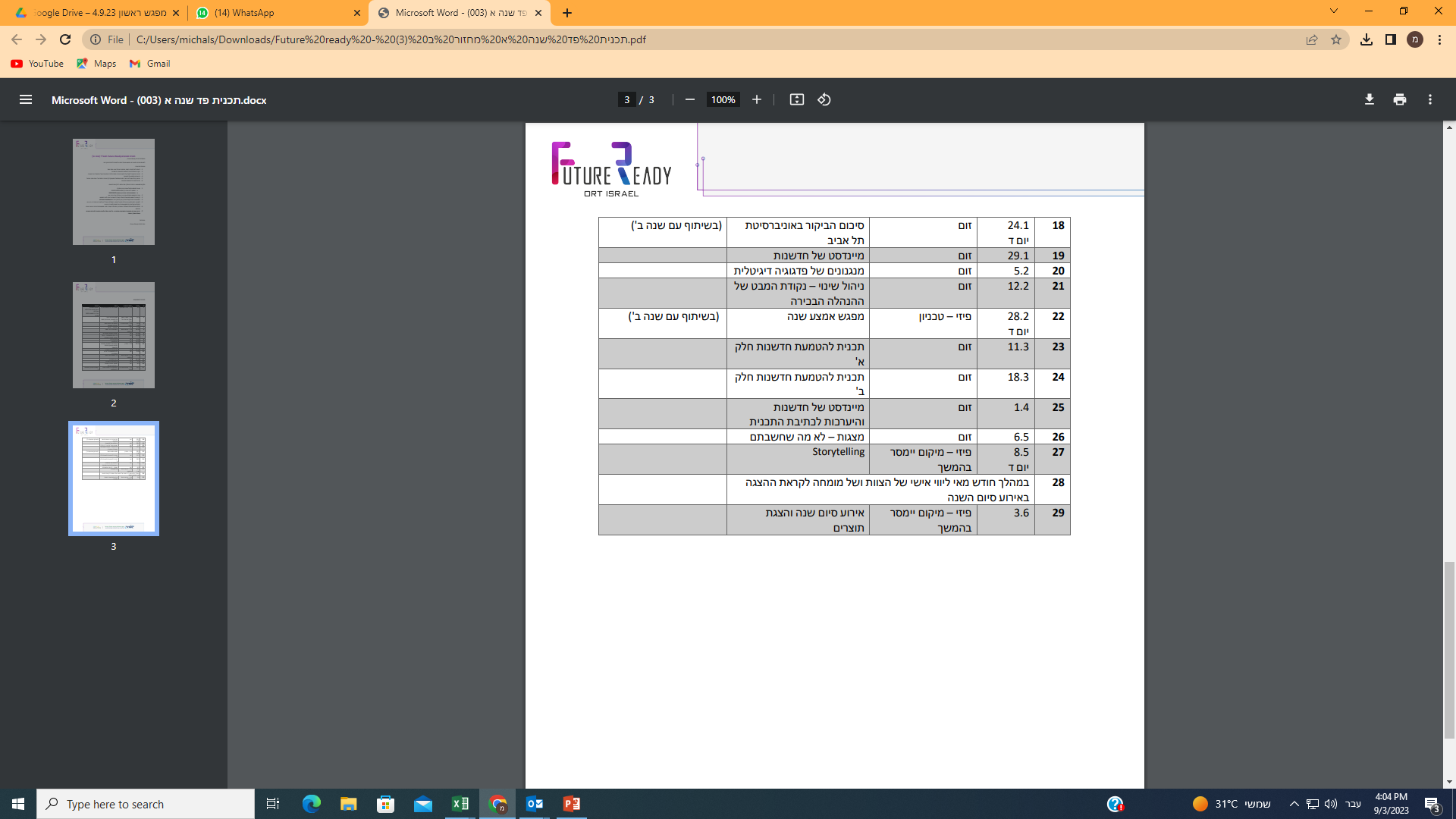 סדירויות ההכשרה
מפגשי זום שבועיים:•
 מפגש הקנית ידע עד שעה וחצי•
 מפגש עבודה עם מנטורים בקבוצות קטנות שעה•
פעם ב 4 שבועות: מפגש למידה פיזי באתרים שונים כולל מנהלי בית הספר
למידה עצמאית ופרטנית (עם המנטור) בין המפגשים
הטמעת תמות בבתי הספר
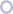 מרכיבי ההכשרה
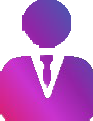 ת. מנהל בית הספר
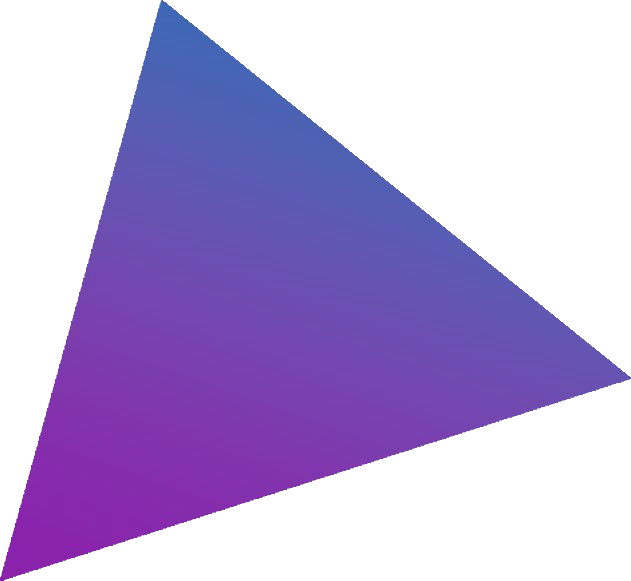 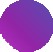 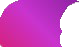 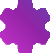 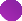 ית.ריסט'פיוצ
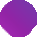 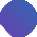 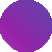 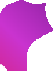 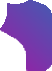 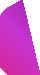 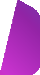 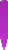 צוות ההכשרה-
ה"מפ
ת.מנהל
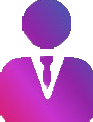 לאפשר את הטמעת השינוי בהתאם לשלבי התכנית (תמות)•
:  מעורבות בתהליך•
ריסט'פגישה שבועית קבועה של המנהל עם הפיוצ•
ריסטים בתוך בתי הספר'המנהלים הם המנטורים של הפיוצ•
המנהלים נוכחים במפגשים הפיזיים•
שותפים בקהילת המנהלים של התכנית•
ש לבעל התפקיד" ש4  •
₪ לטובת הטמעת התוכנית100,000  לשריין עד•
ית.ריסט'פיוצ
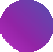 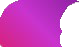 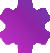 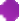 :תפקידים
 יצירת שותפויות בתוך בית הספר•
 הטמעת שינוים בבית הספר •
ריסטים' שותפים בקהילת הפיוצ•
 כתיבת תכנית חדשנות (לקראת סוף השנה) •
דרישות:
 אירועי שיא בשנה 2 •
אחת לרבעון,  הצגת התהליך הבית ספרי•
  בסטטוסים
 מפגשים היברידיים בימי שני (נוכחות חובה)•
צוות ההכשרה
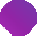 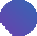 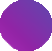 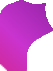 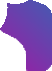 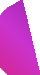 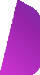 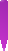 הכלים והטכנולוגיות בתחום,  חשיפה והתנסות למיטב התפיסות•
החדשנות הפדגוגית
 סיורים בתעשייה ובשטח•
 ליווי והנחייה בצורה היברידית•
 ימי למידה עם מרצים מהשורה הראשונה •
התכנית לחודשיים הקרובים
סימולציות רתימת צוות
במכללת גורדון
:מיפגש היכרות
?מה אנחנו עושים כאן
ניהול שינוי
מיפגש AI
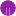 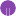 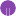 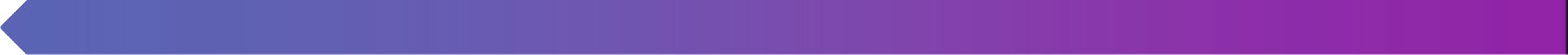 16.10
9.10
4.9
11.9
12.9
30.10
23.10
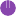 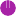 תדרוכי הסמכות
מפגש פתיחה חגיגי 
 במשרדי IBM
חיזוק הסמכות
דברו איתנו
ריסטים' לפיוצWhatsapp קבוצת
-  מרחב ההכשרה•
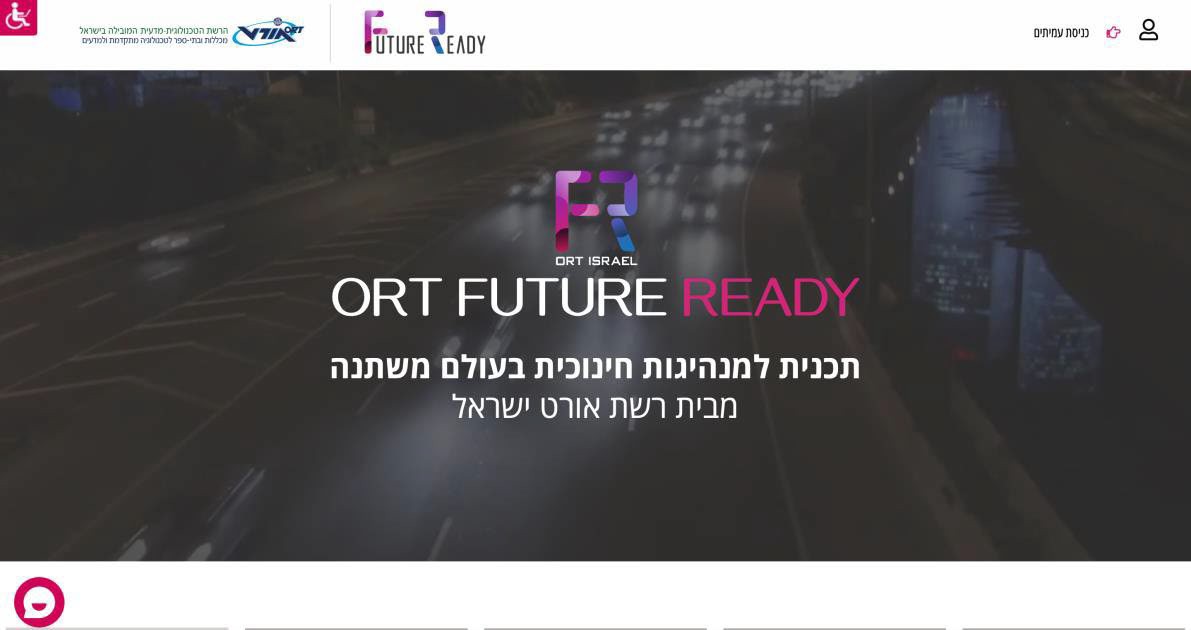 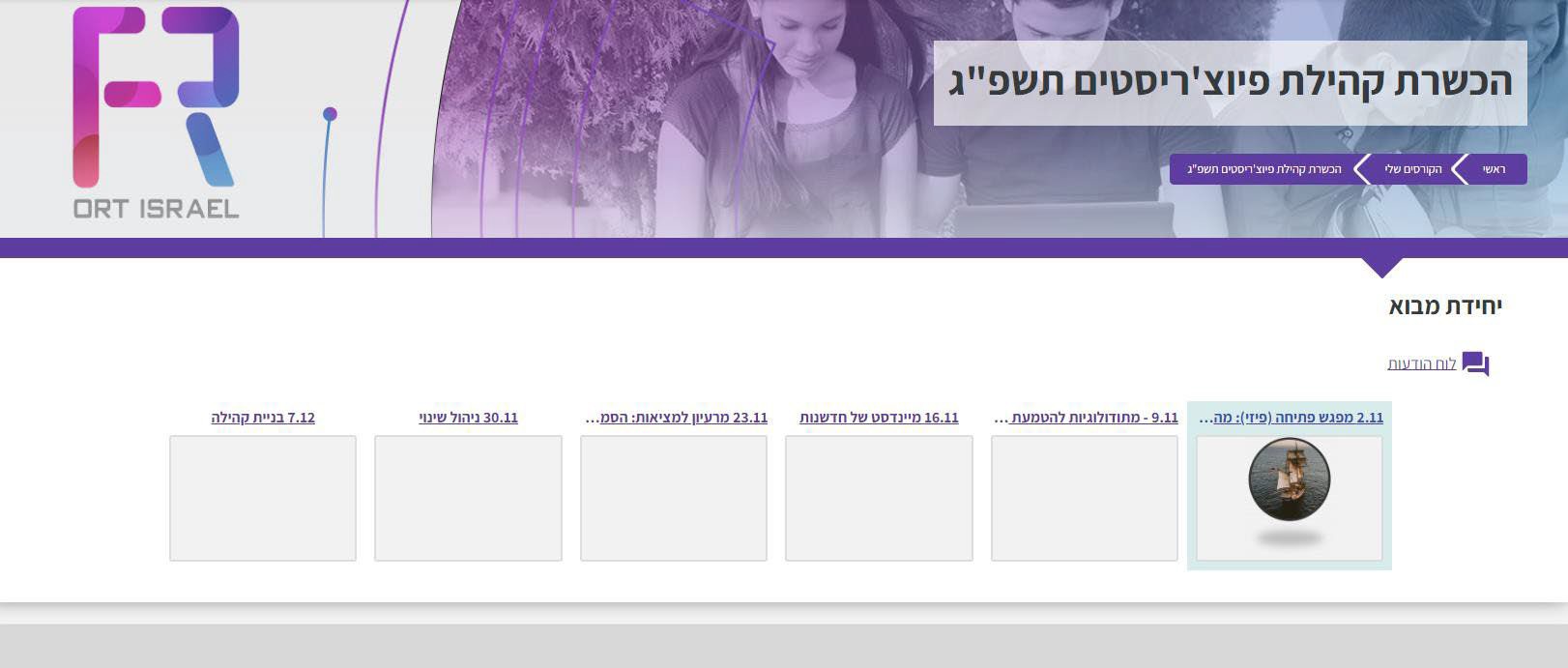 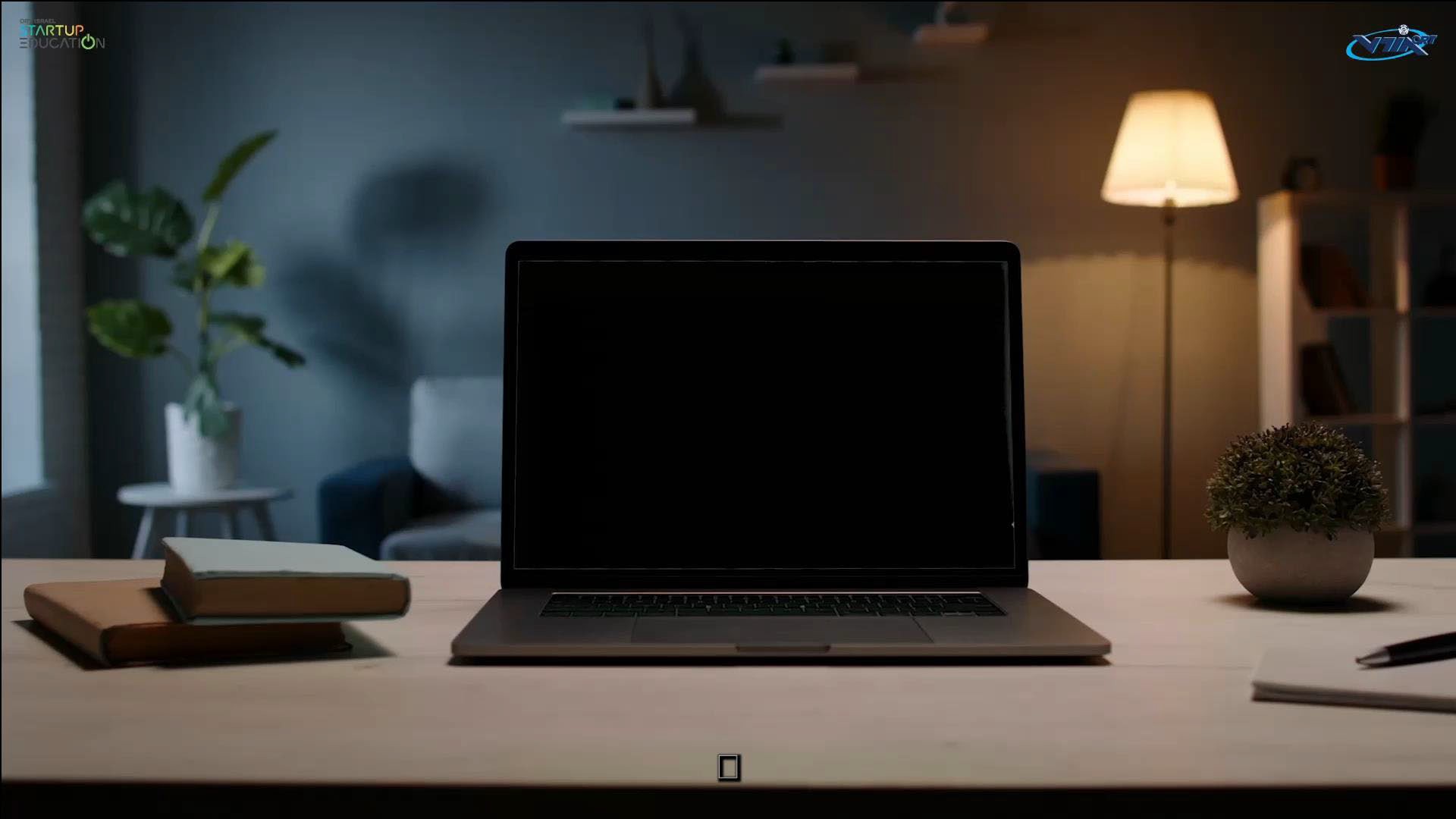 https://youtu.be/Ecu9J5RFuy8
לפני פיזור: ענו על המשוב שנשלח בווטצסאפ